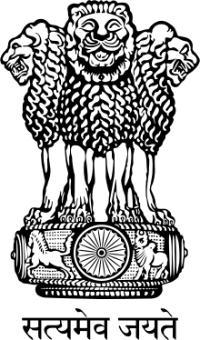 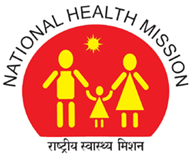 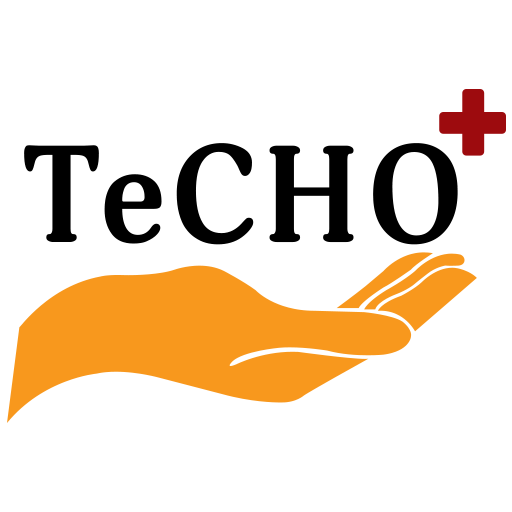 (Technology Enabled Community Health Operations)
A Digital Health Revolution
Jai Prakash Shivahare, IAS
Commissioner of Health, 
Government of Gujarat
[Speaker Notes: Respected Chair for the session Vandana Maam, Co-chair, colleagues on the dias and all the participants. Its my privilege to present before you a very important IT application, which is bringing a revolution in Gujarat in health indicators because it has emerged as a wonderful management tool in the hands of State’s political leadership, health team and common citizens to bring transparency and make targeted interventions to improve our health indicators. This we call Technology enabled community health operations.]
Inputs and Processes
Goals
[Speaker Notes: !. Thanks to adequate budget allocation by the state Government and support from National Health Mission, we have adequate finances to take care of staff requirement and create good infrastructure. We have all the resources to make a difference in these indicators. 
2. However, there are two important ingredients to achieve a quantum jump in these indicators; as were rightly flagged by H’ble Health Minister Dr Harsh Vardhan in his speech yesterday. One; passion and commitment from entire health team, starting from Top political leadership to Principal secretary right upto ANM and Asha  and involvement of common people to achieve these goals. 
3. I will describe in a minute how TECHO has become a management tool to achieve both the things and has started giving wonderful results. Not too long ago, when I was in the field as collector or DDO,]
Data Sources for Health Indicators
Current Challenges in health Data management
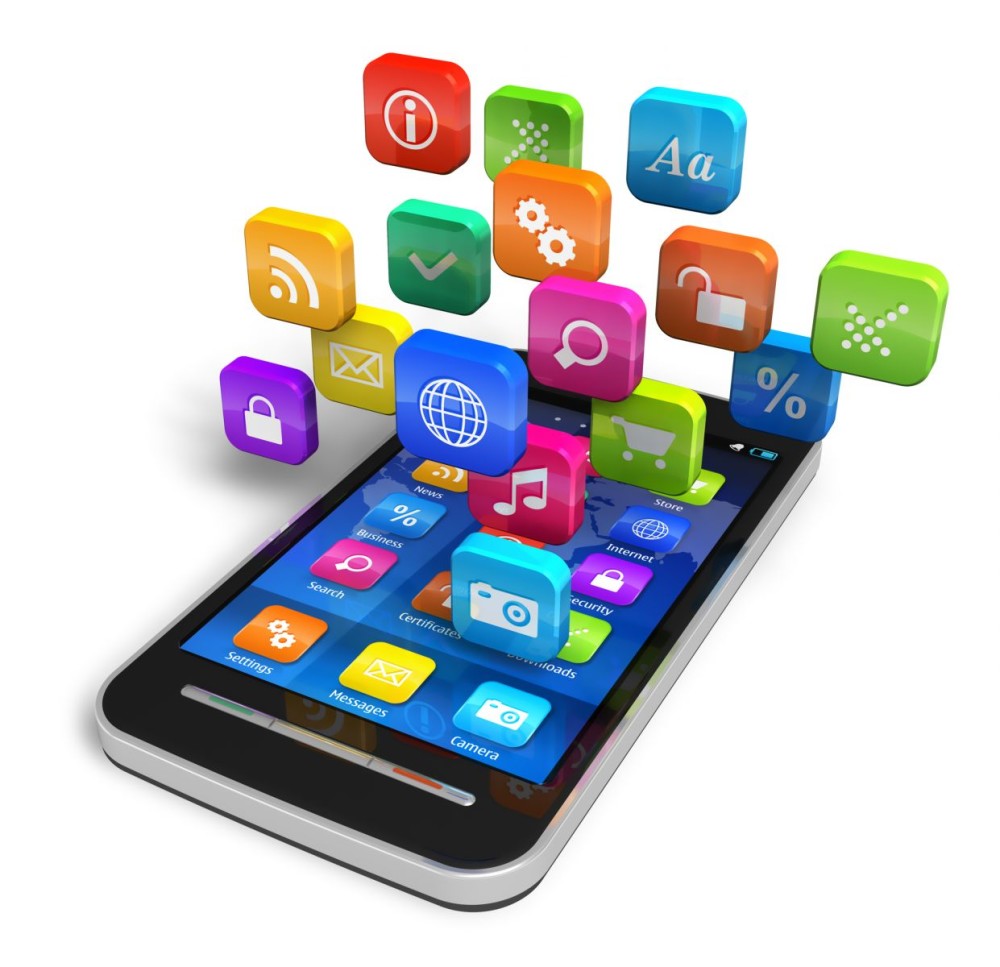 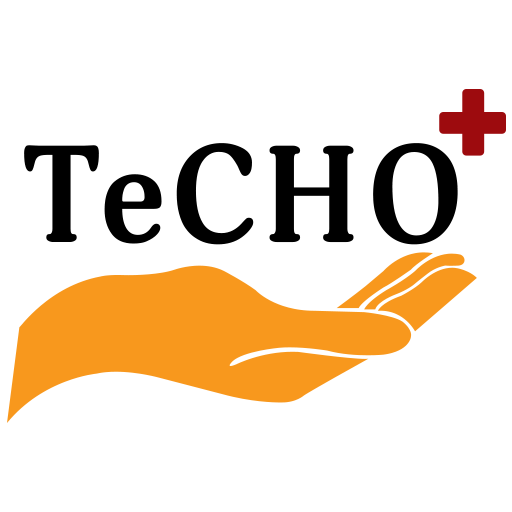 Journey of TeCHO+ program in Gujarat
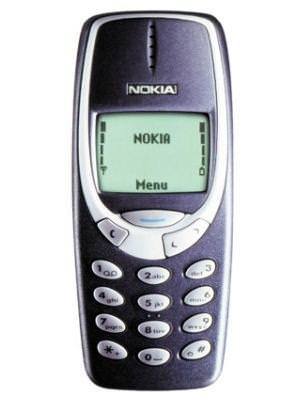 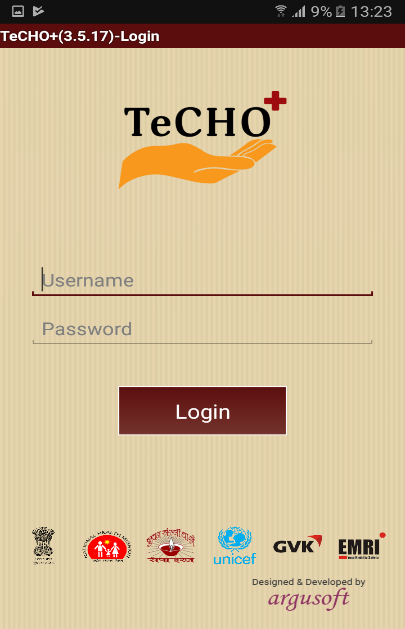 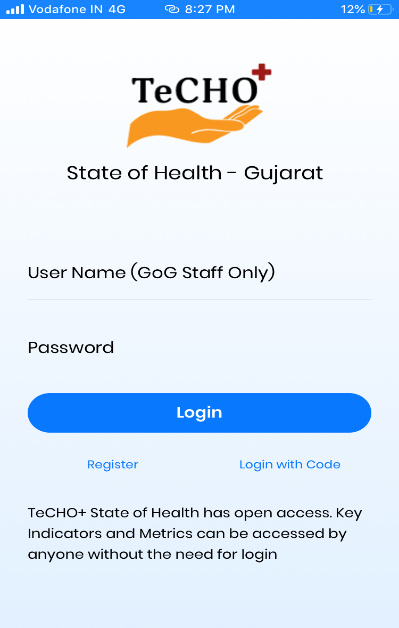 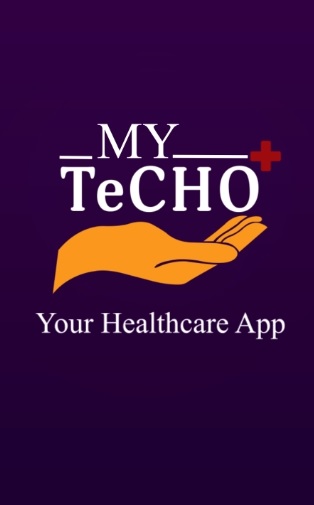 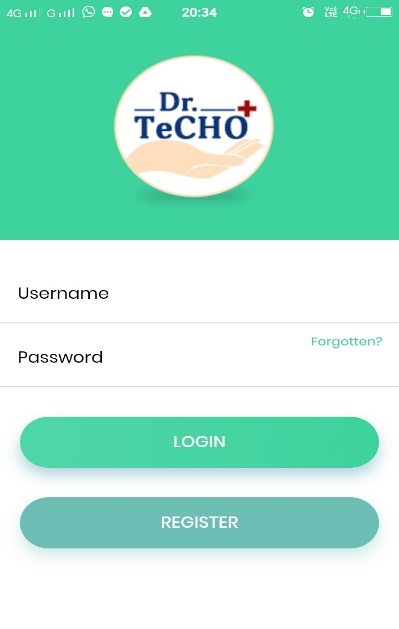 TeCHO+: a digital health data transformation in making  . . .
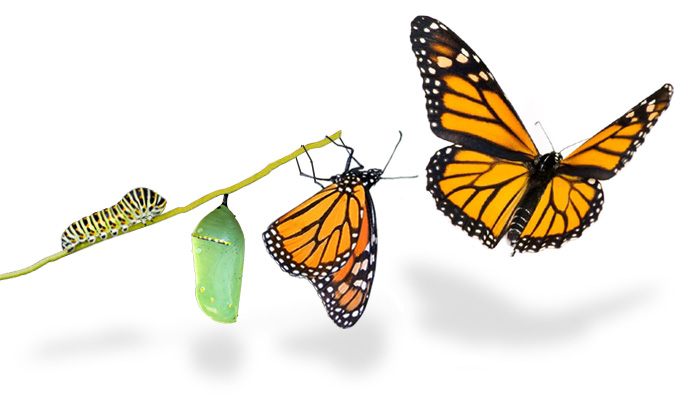 Features of TeCHO+
8
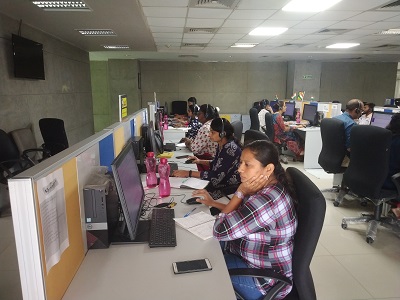 Successful Roll out in entire state
10
State of Health: A giant leap towards data transparency
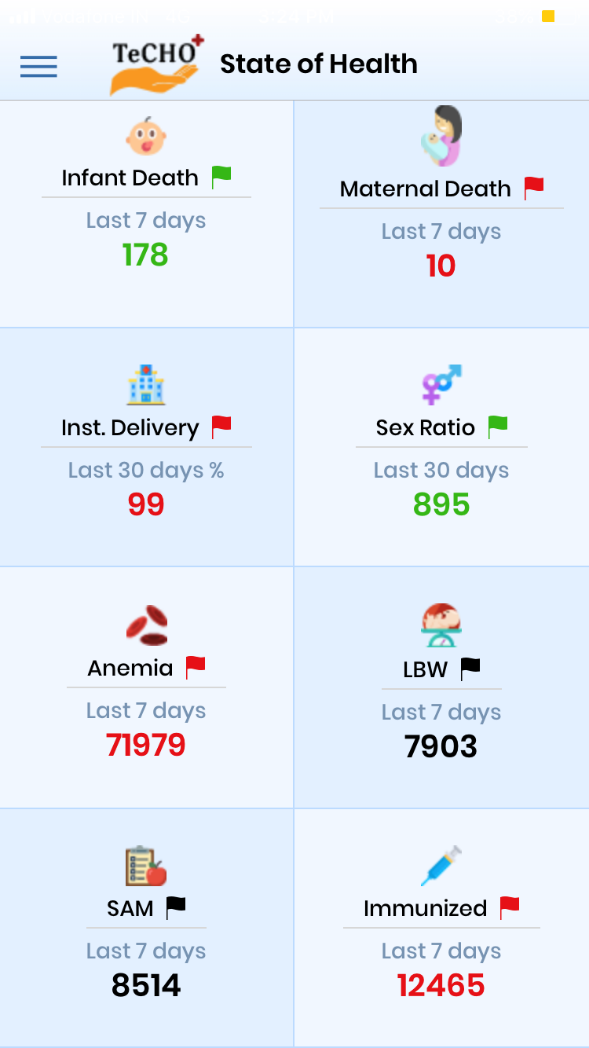 Health data is made available in public domain
Can be accessed and used by every citizen without restriction up to last granularity
Beneficiary details not made available to ensure confidentiality
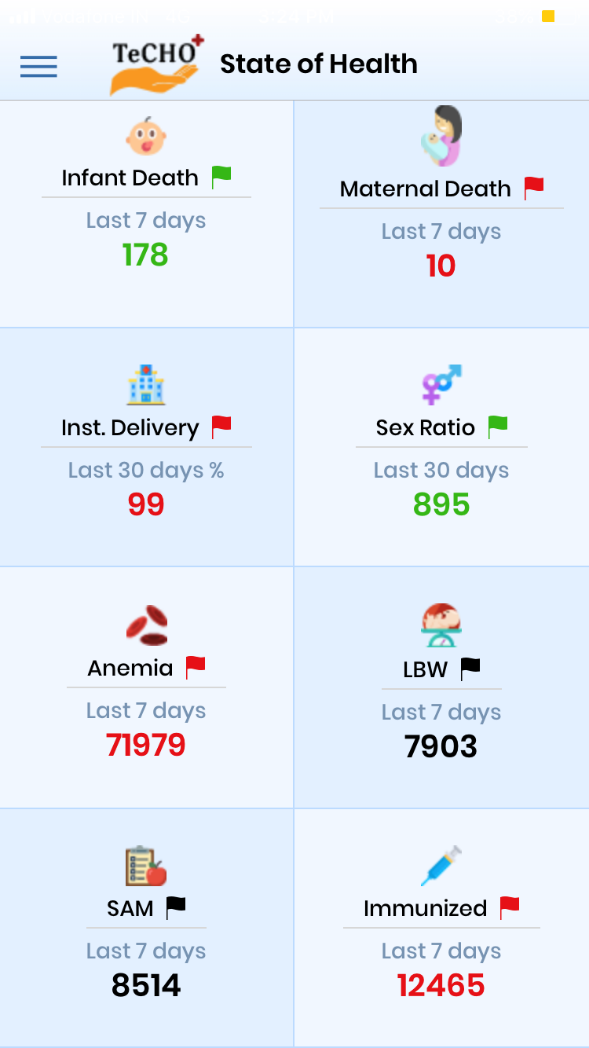 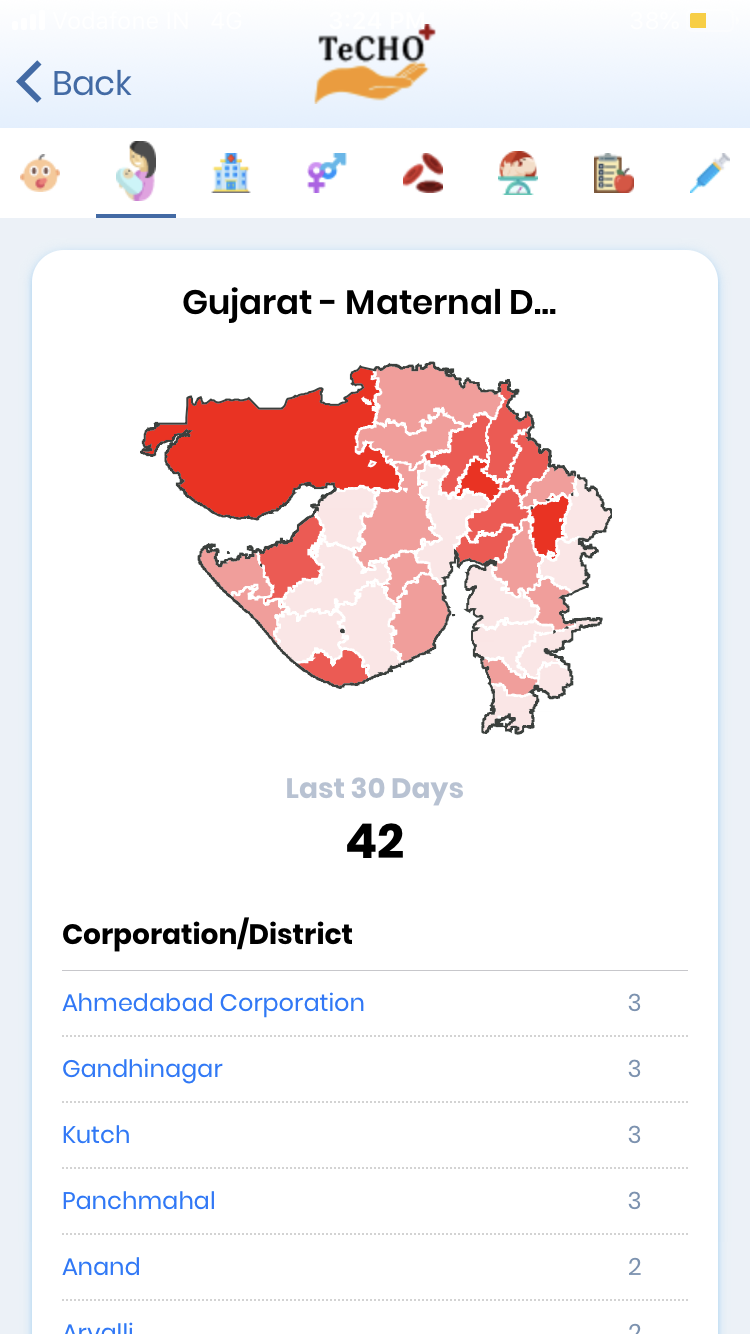 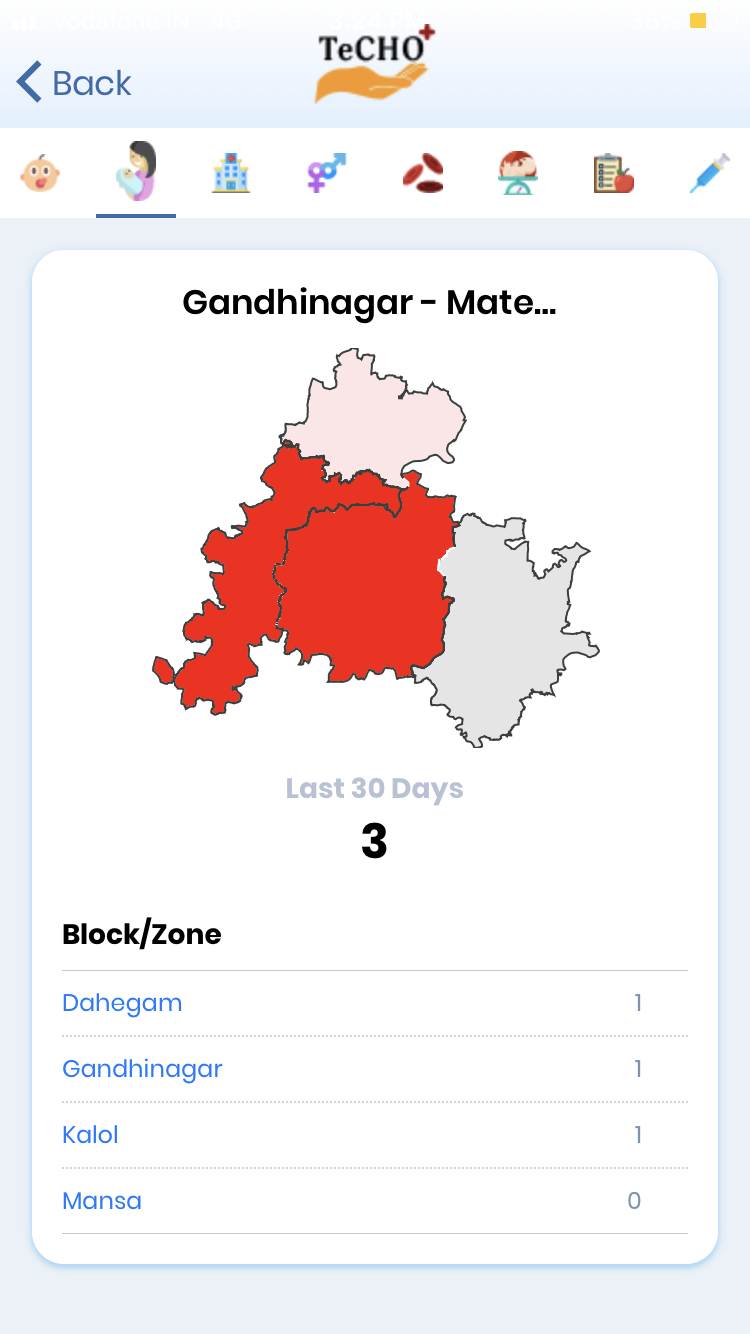 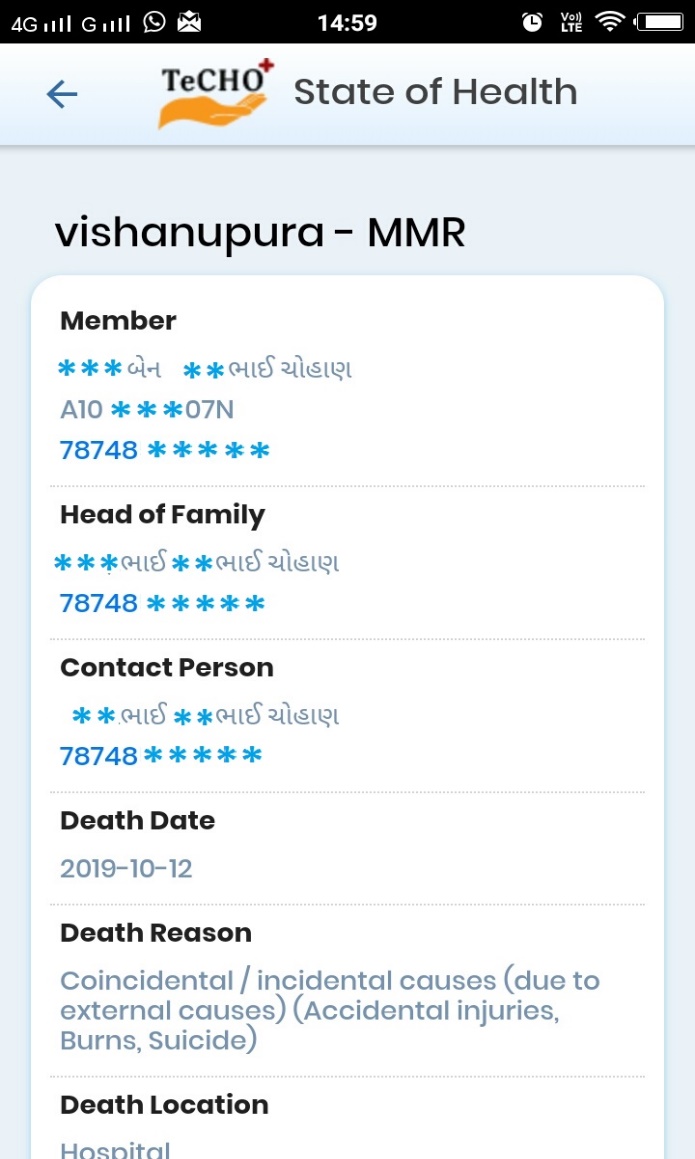 IF LOGGED
 IN
Tracking of MMR
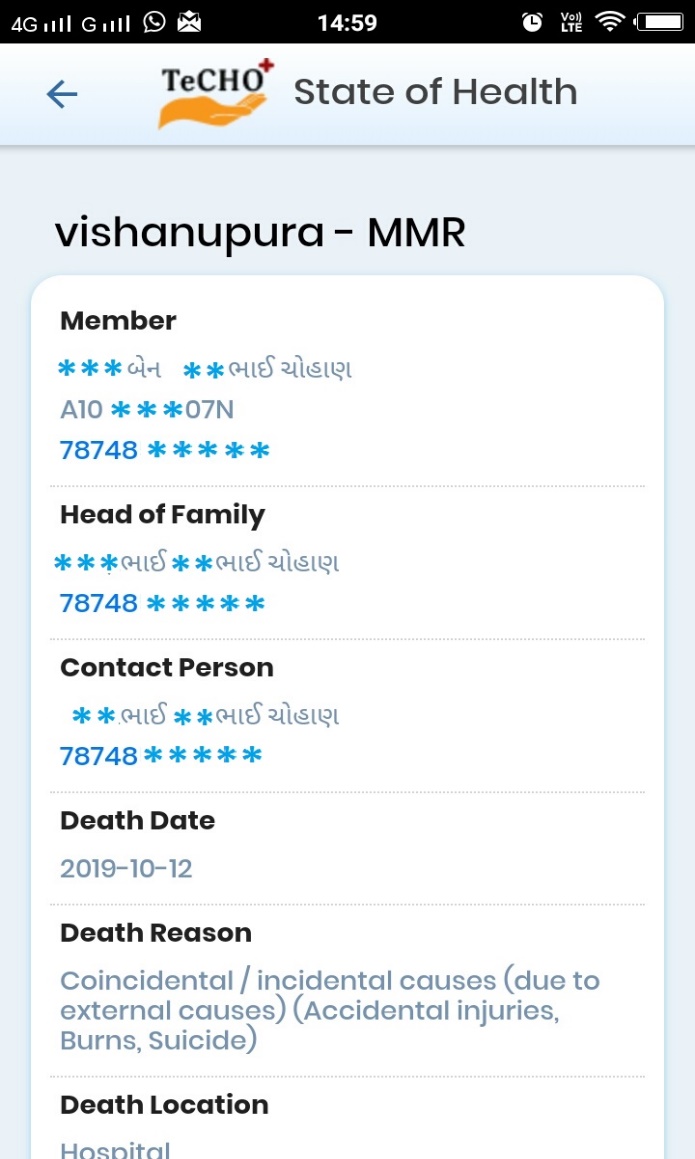 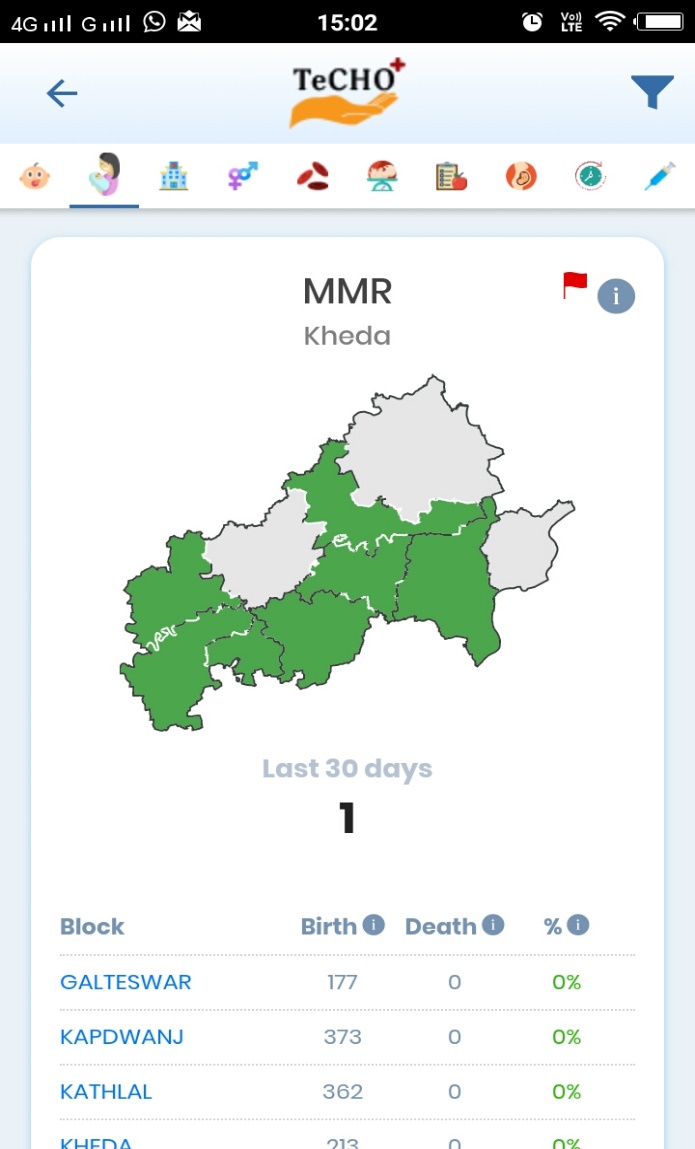 IF LOGGED
 IN
14
Continuum of Care using TeCHO+
> 30 years
Non communicable disease screening – HT, DM, Caner (Oral, Breast, Cervical)
15-49 Years
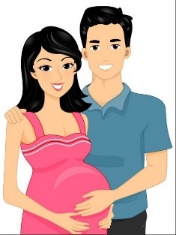 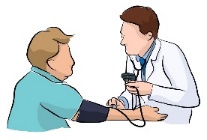 Eligible Couple tracking, ANC/PNC services, Family planning services
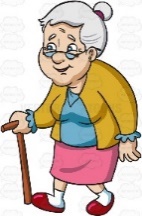 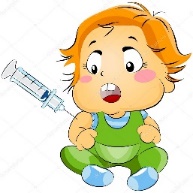 > 40 years
National Program for Control of blindness
0-5 Years
Child registration, Immunization and nutrition & Cerebral Palsy screening
Population Enumeration
[Speaker Notes: © Copyright PresentationGO.com – The free PowerPoint template library]
Comprehensive 7/11 approach for RMNCH+A and beyond
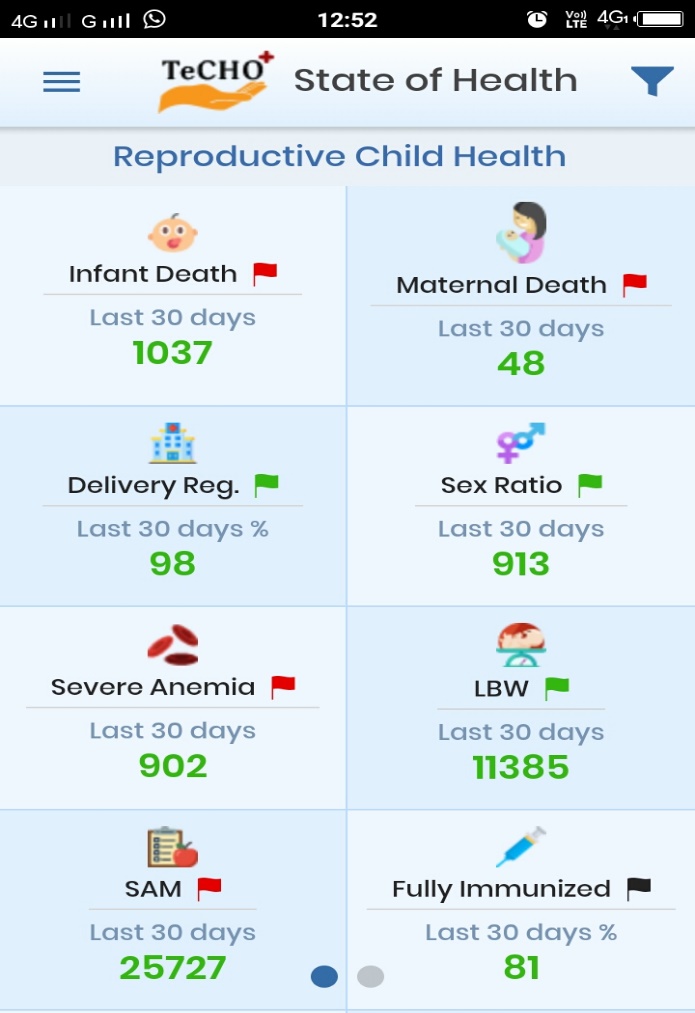 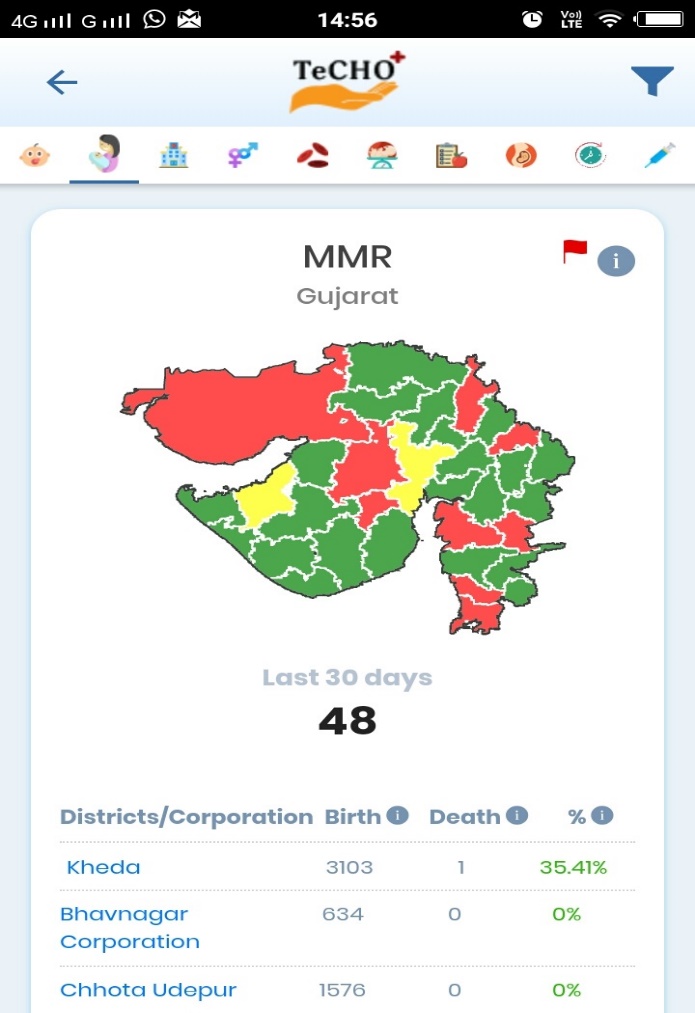 Already being monitored using TeCHO+
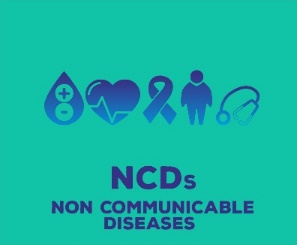 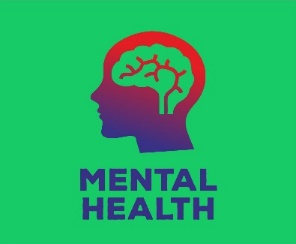 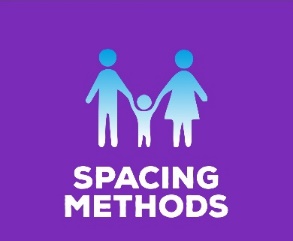 Soon to be added
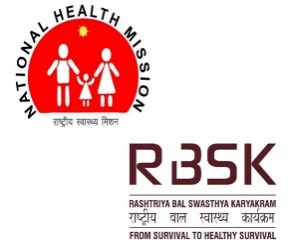 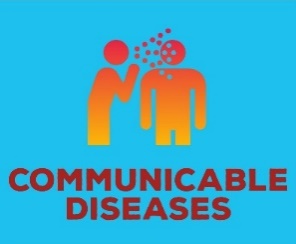 [Speaker Notes: Mission Niramaya is an extension of 7X11 approach and implementation framework for the comprehensive approach.]
Big Data
Data Analytics
Use of Data

=> TECHO Provides actionable points
CM Dashboard ( 11 indicators from TeCHO+)
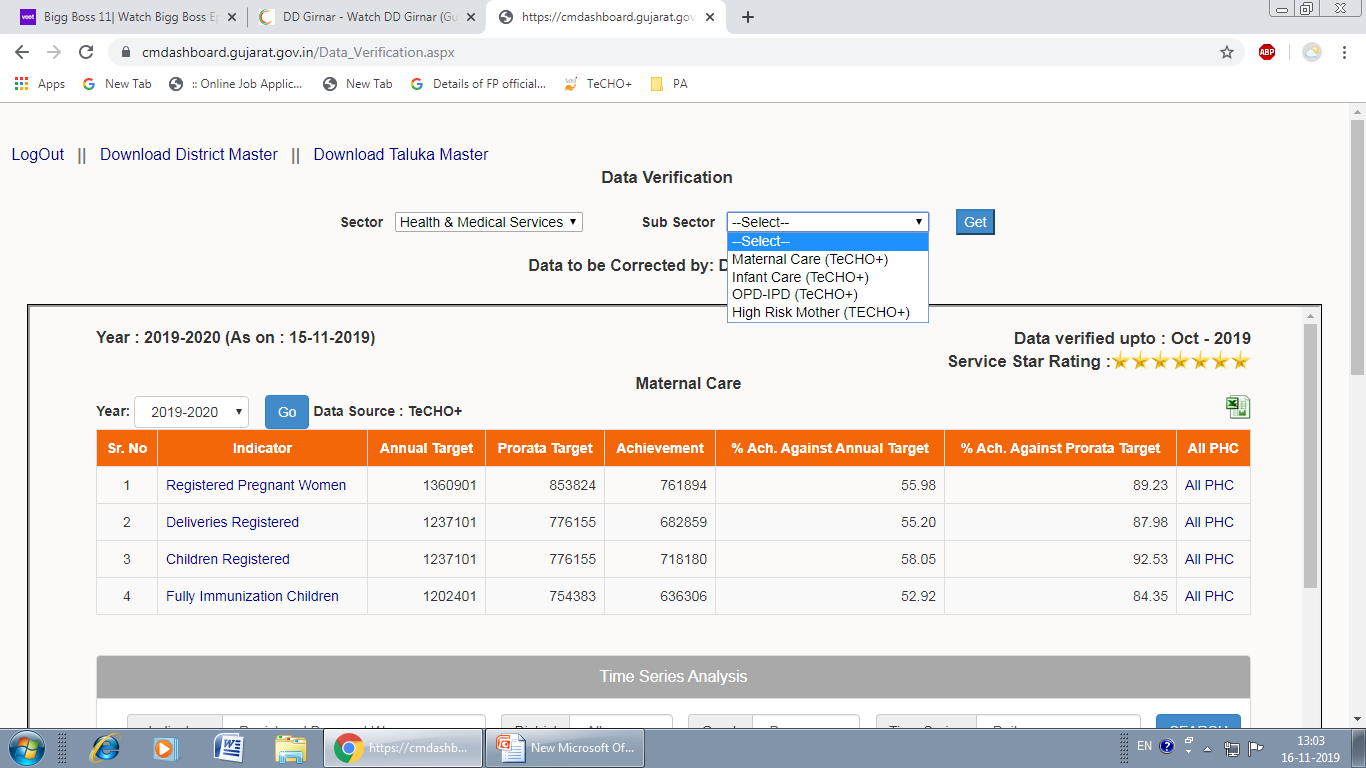 18
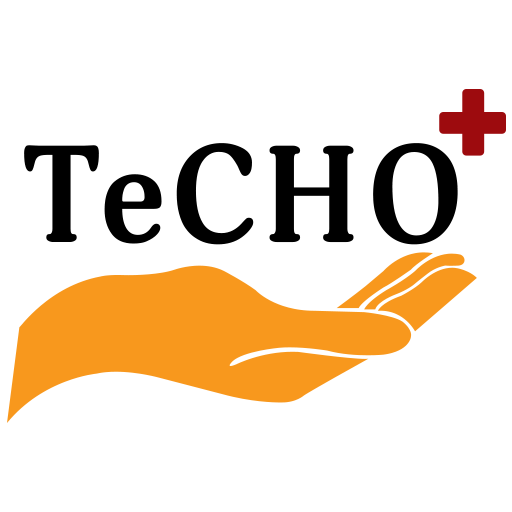 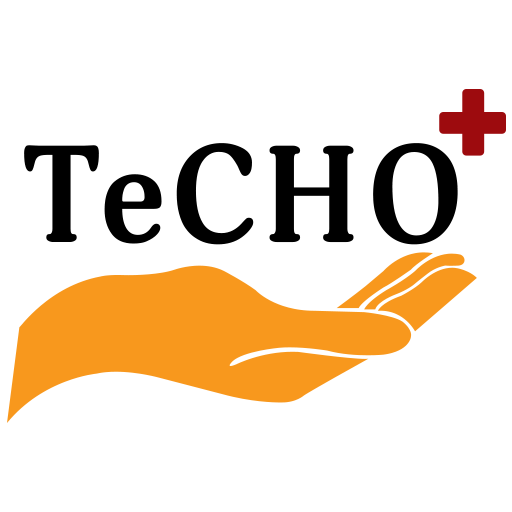 One vision, One mission
Team Gujarat
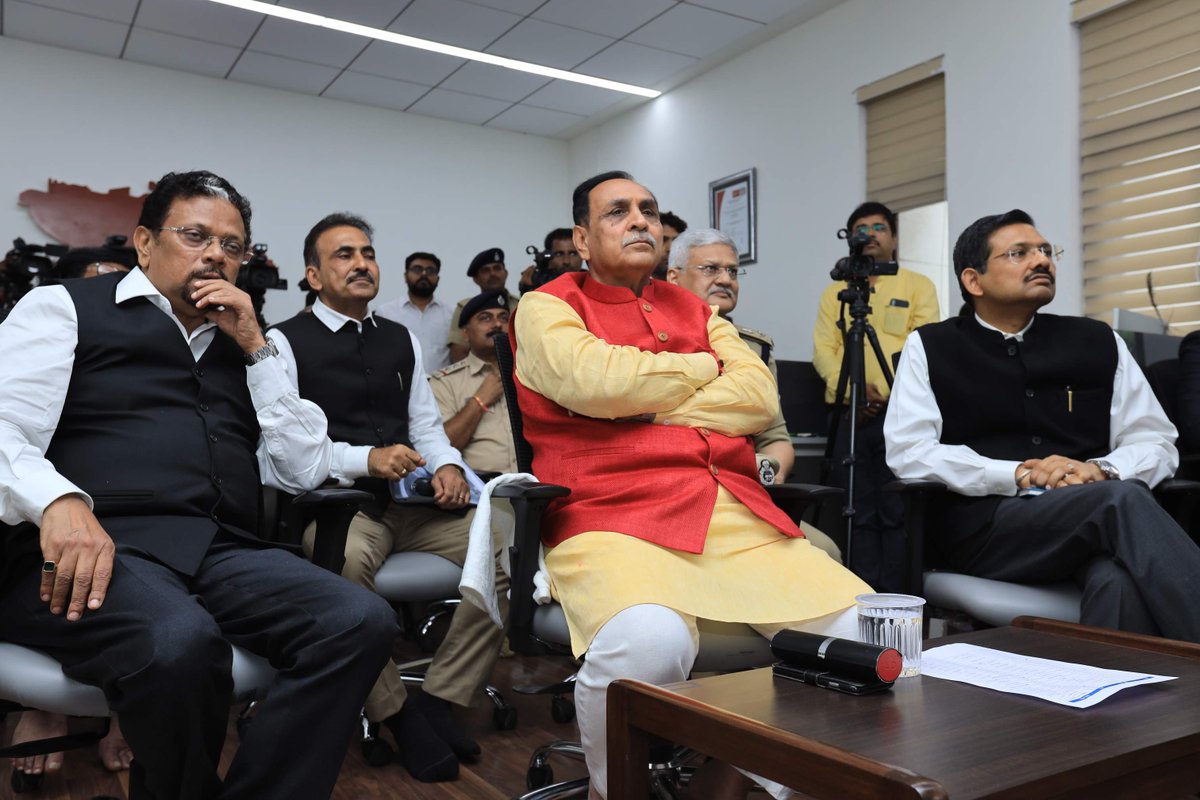 Ranking of Departments/ Districts
November 2018
November 2019
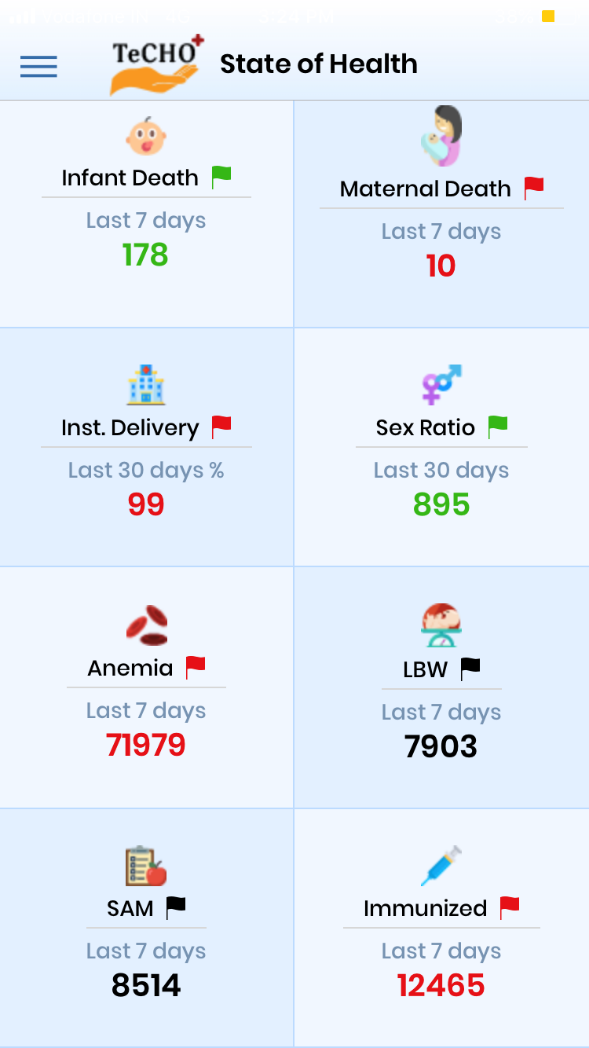 Remarkable improvement in Health indicators
Full immunization
Sex ratio
IMR
MMR
[Speaker Notes: Red flag shows either improper reporting or decrease in performance]
Partners
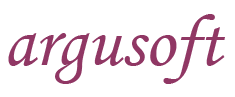 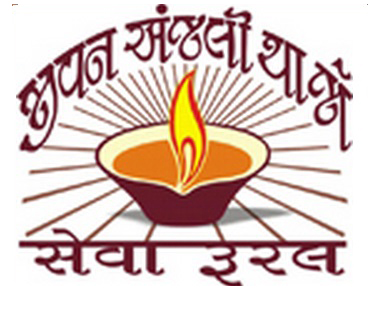 SEWA Rural, Jhagadia- Training and technical guidance
Argusoft India Ltd - Software
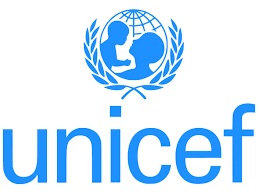 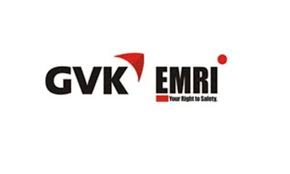 GVK EMRI - call center support
UNICEF - technical support
24
Way Forward
Work in progress to include mental health, RBSK, Blindness Control Program 
Integration with Birth Registration System and CAS-ICDS 
Linkages and support to other departments such as Education/ WCD
Linkages with Aadhar for improving accuracy of TeCHO+ Data
Will be happy to help other states implement TeCHO
Thank You